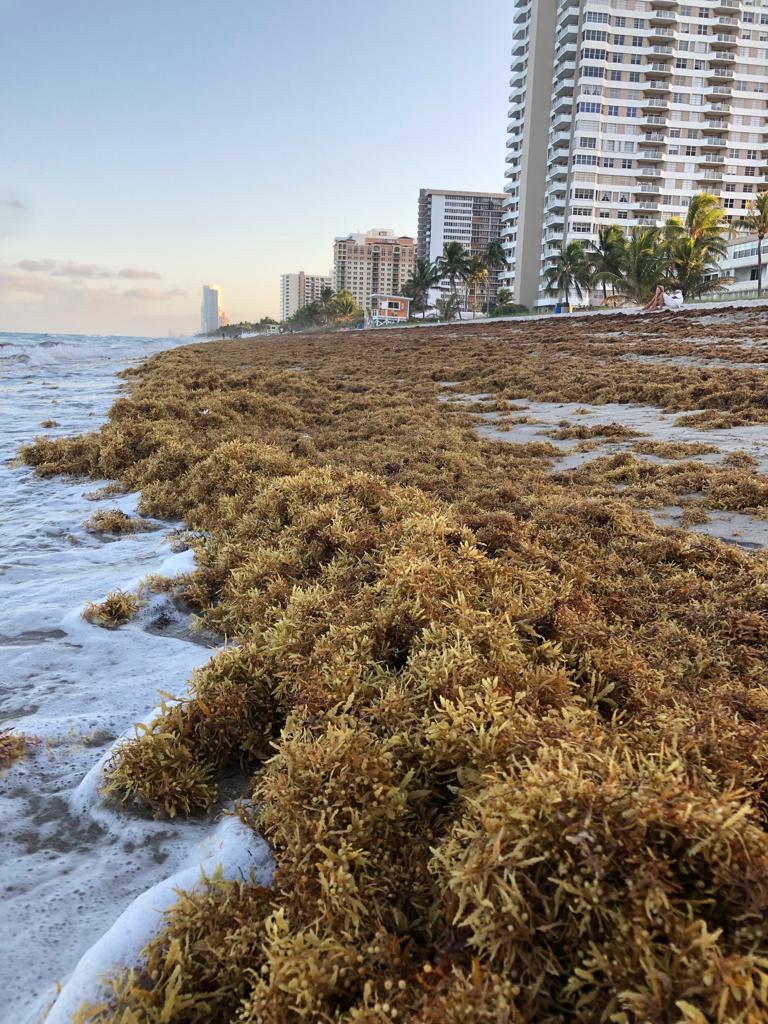 Lessons and challenges in piloting a citizen science project to monitor pelagic Sargassum landings in South Florida
Lowell Andrew R. Iporac
Dr. Ligia Collado-Vides
Dr. Derek Burkholder
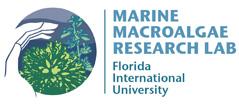 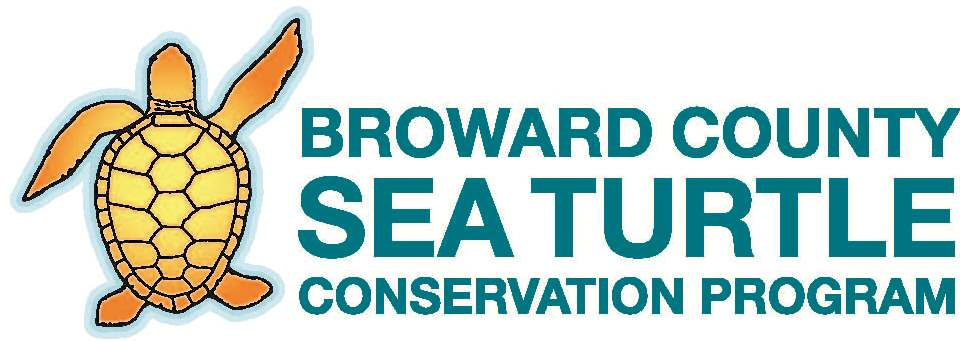 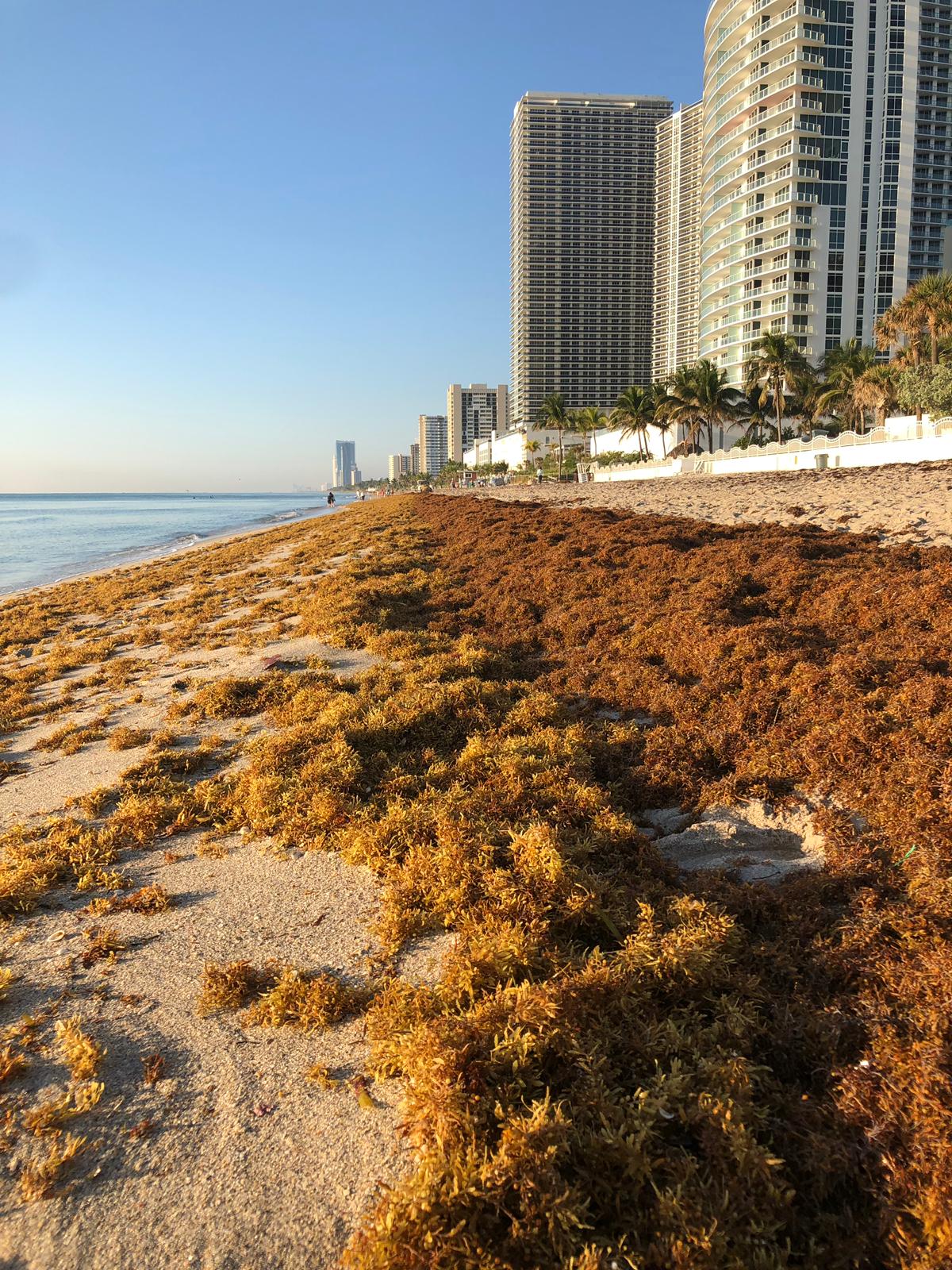 Let me introduce you to…….
Pelagic Sargassum!
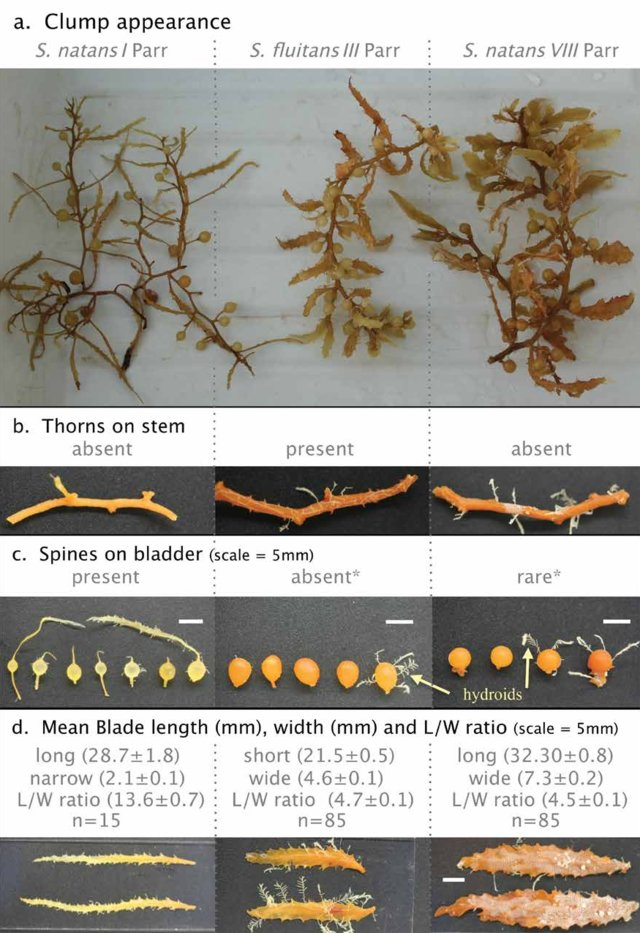 Source: Schell, J., Goodwin, D. & Siuda, A. 2015. Recent Sargassum Inundation Events in the Caribbean: Shipboard Observations Reveal Dominance of a Previously Rare Form. Oceanography. 28:8–10.
Since 2011, severity of Sargassum varies on geographical location
This regional problem is challenging existing local monitoring and satellite modelling programs. Citizen science can help ground-truth the models’ large geographical scope.
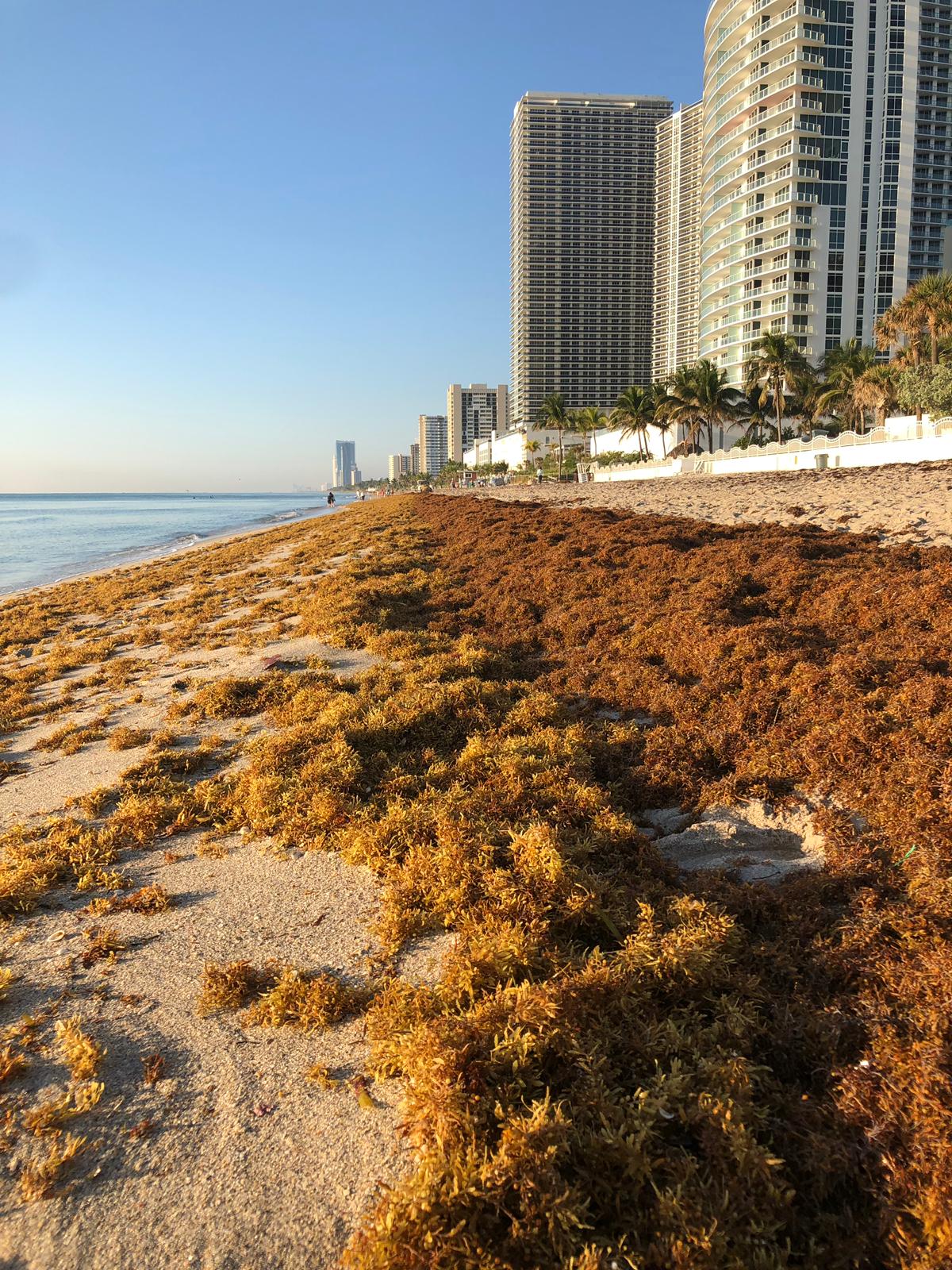 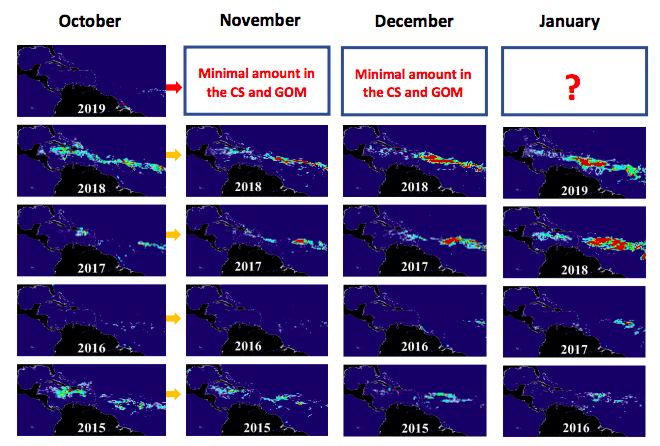 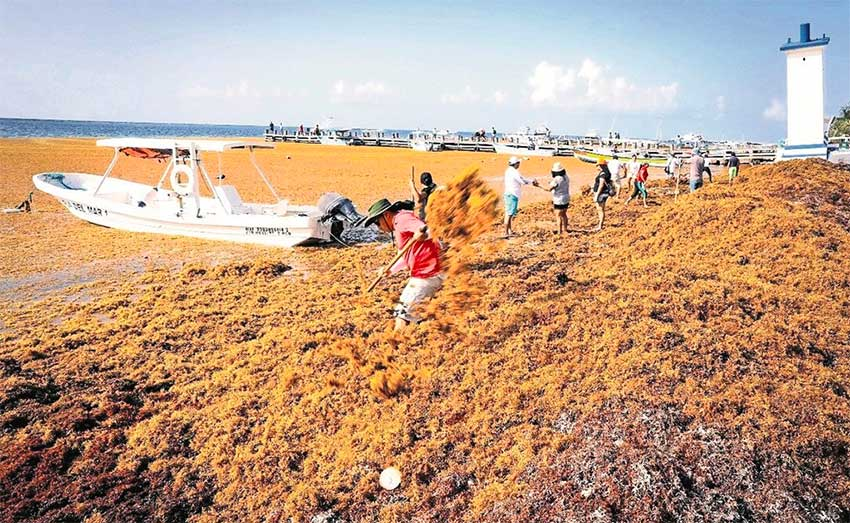 Quintana Roo, MX August 2018
Source: Sargassum Watch System (SaWS, Florida State Univ.)
Hallandale Beach, FL USA, July 2018
Objectives
Determine the best strategy for executing the citizen science program “Sargassum Watch”.

Identify challenges in executing a citizen science program of a large scale.

Identify potential collaborators for expanding the citizen science initiative.
Timeline of our program development
Epicollect5/ Target Group Approach
WhatsApp/CitSci Approach
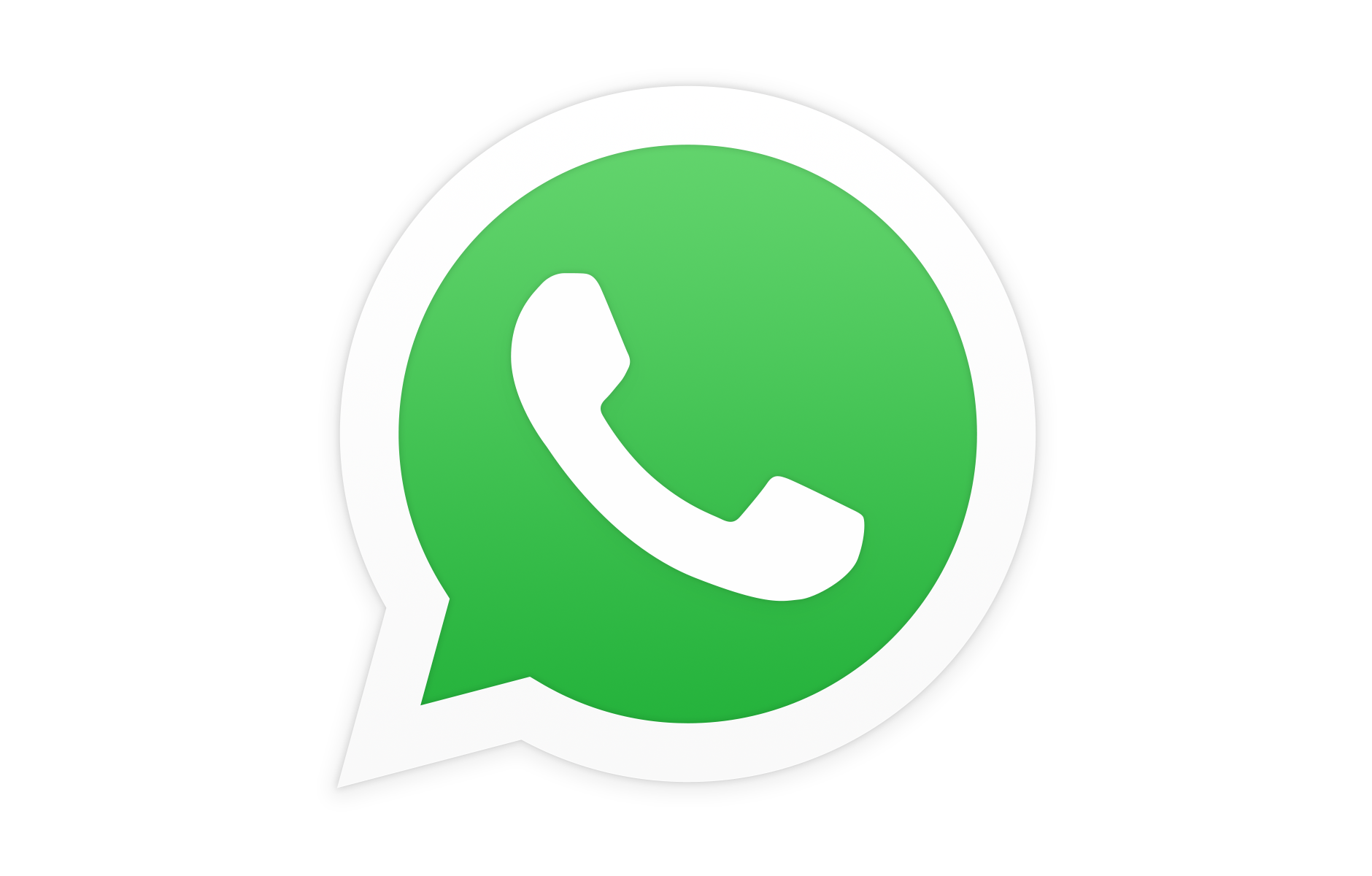 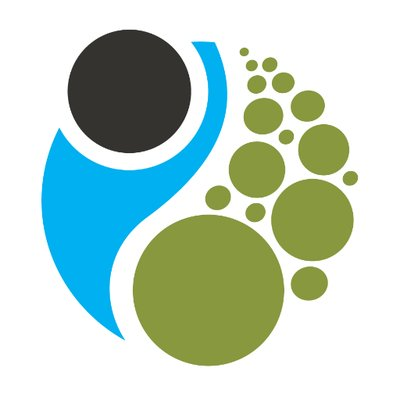 August 2018
April 2019
Present
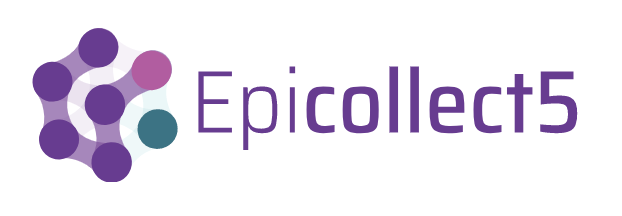 Initial Approach: WhatsApp/CitSci Approach
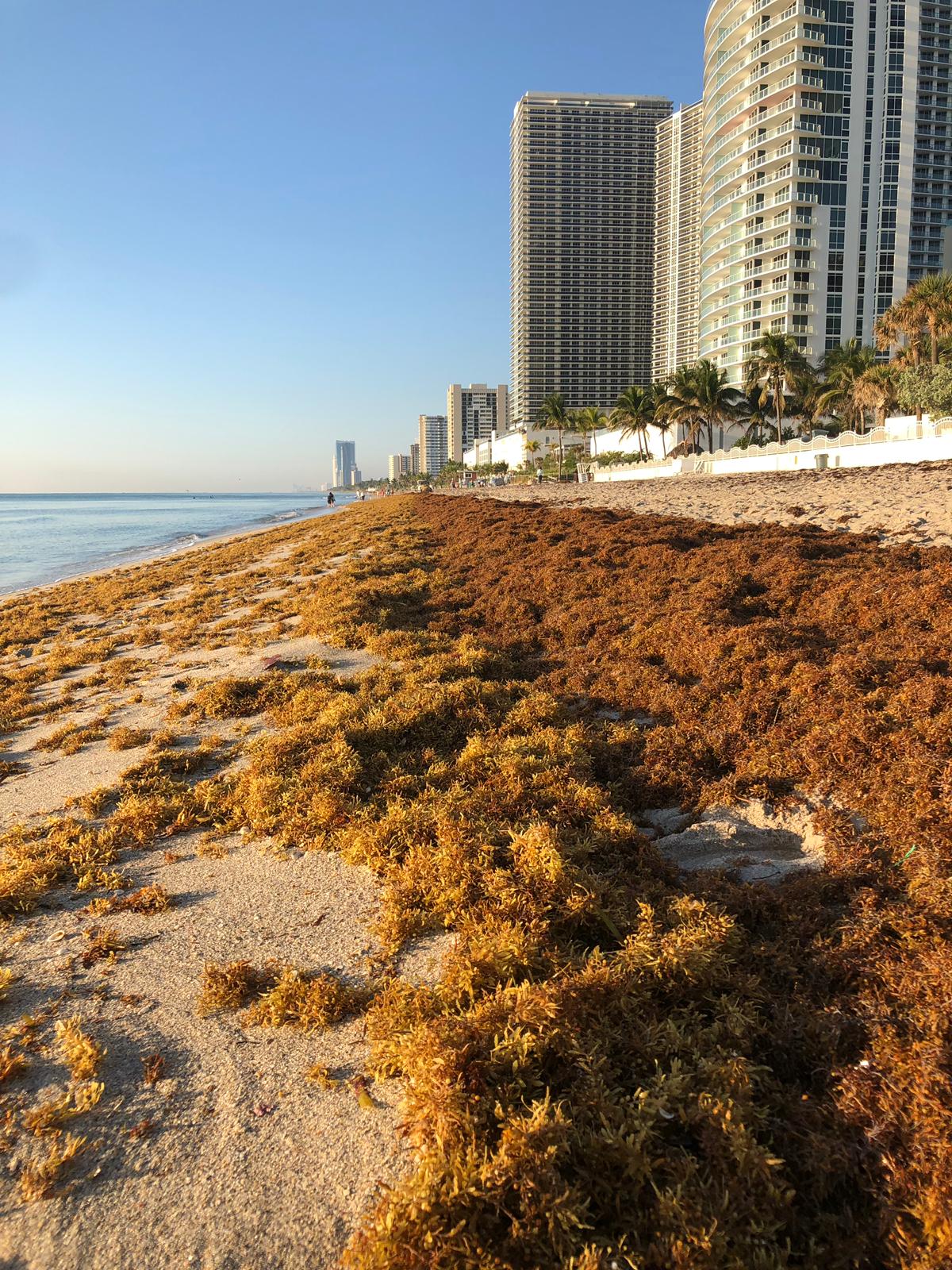 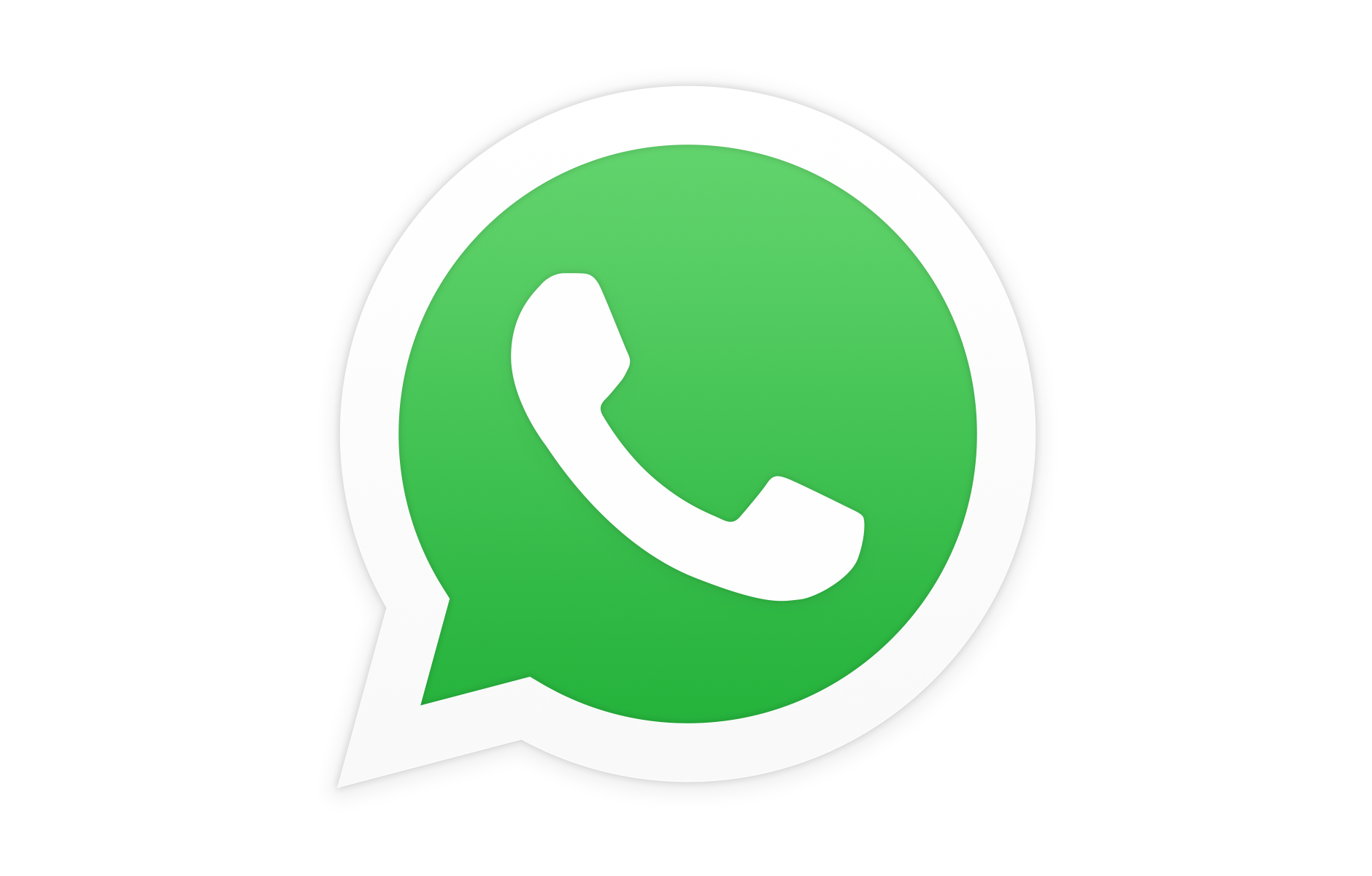 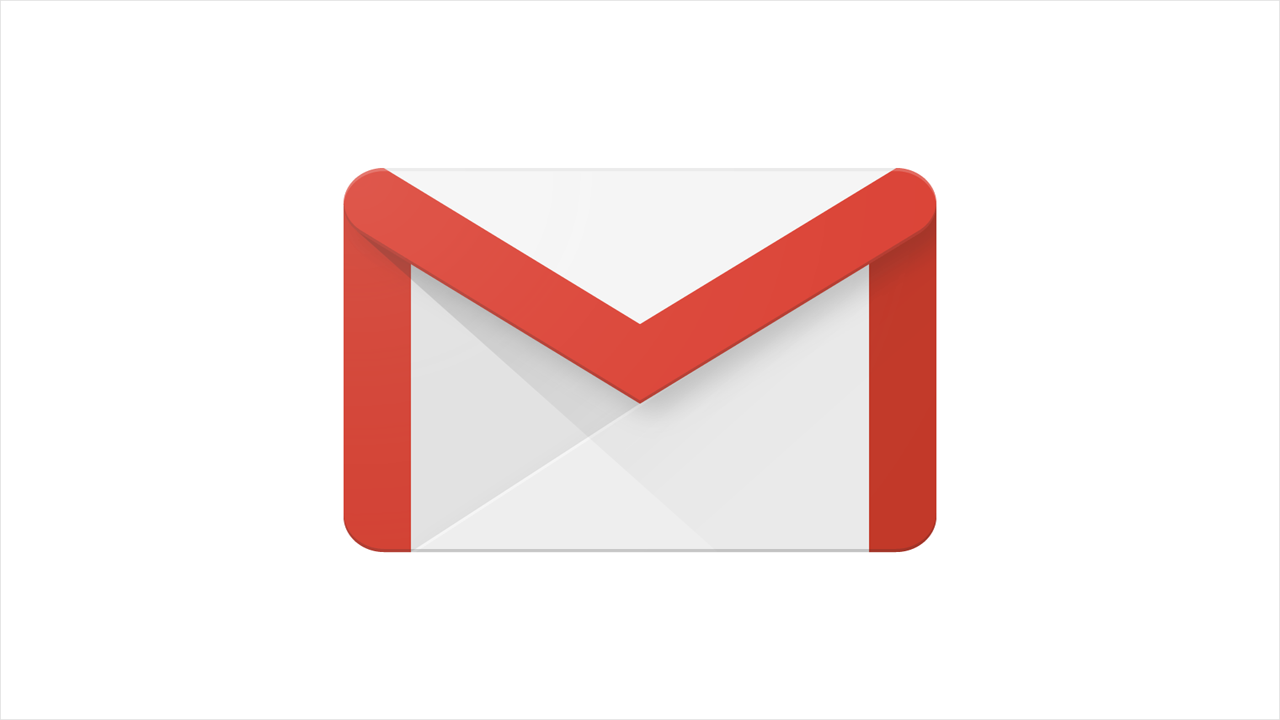 Photo
Email/WhatsApp
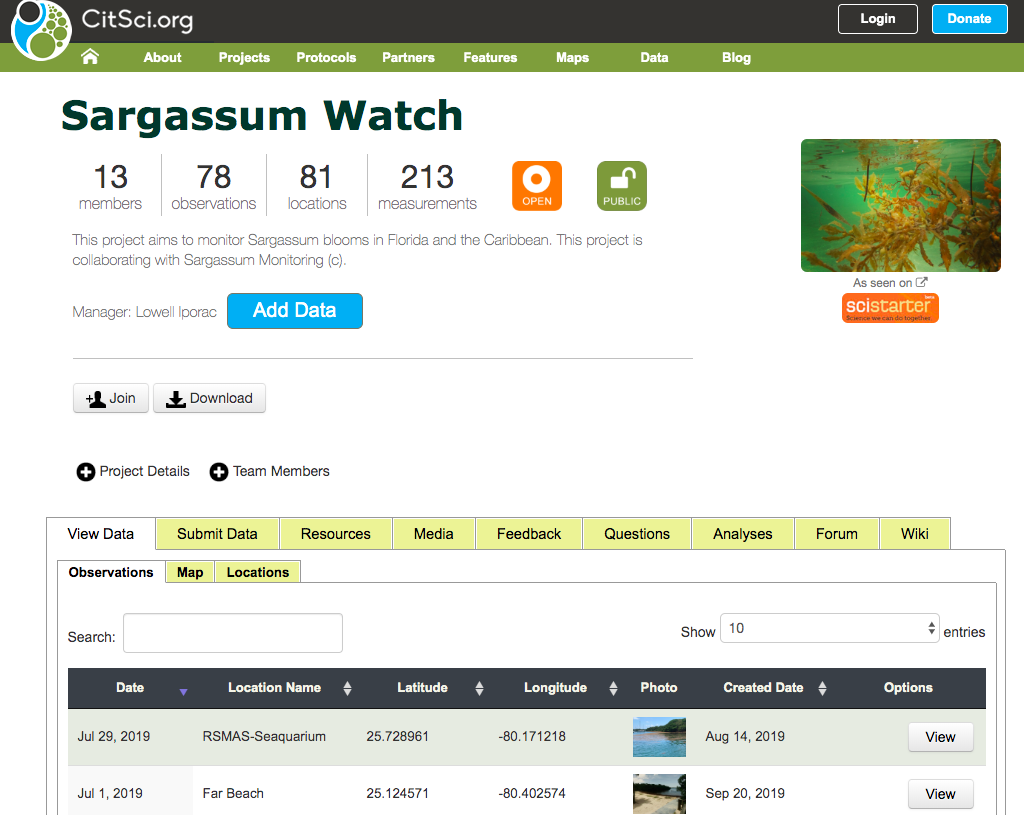 Data collected:
Time
Location
Level of Accumulation (based on Collado-Vides et al. 2018)
 (Species (if applicable)
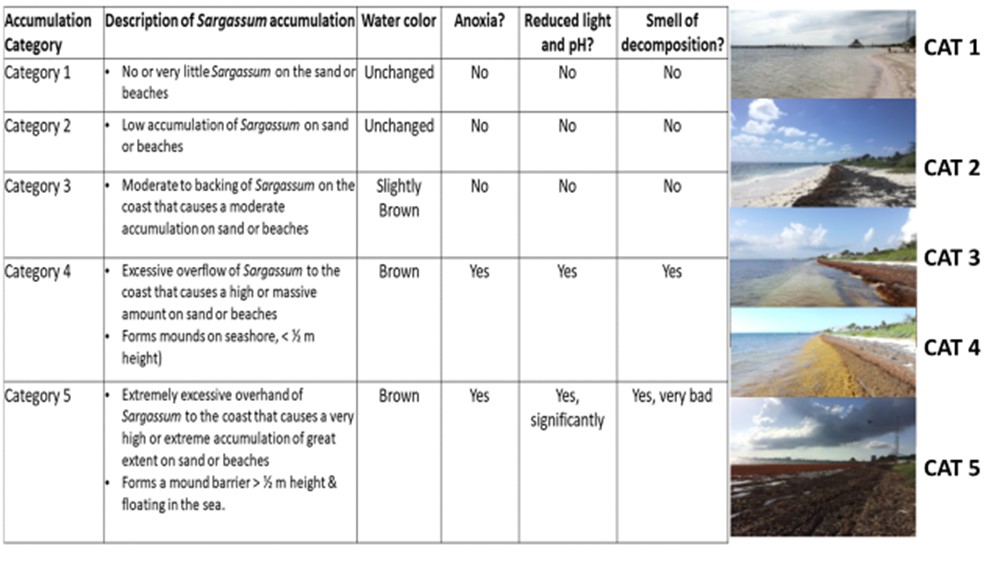 This approach gives us a broader geographic view, but the processing of data is very inefficient
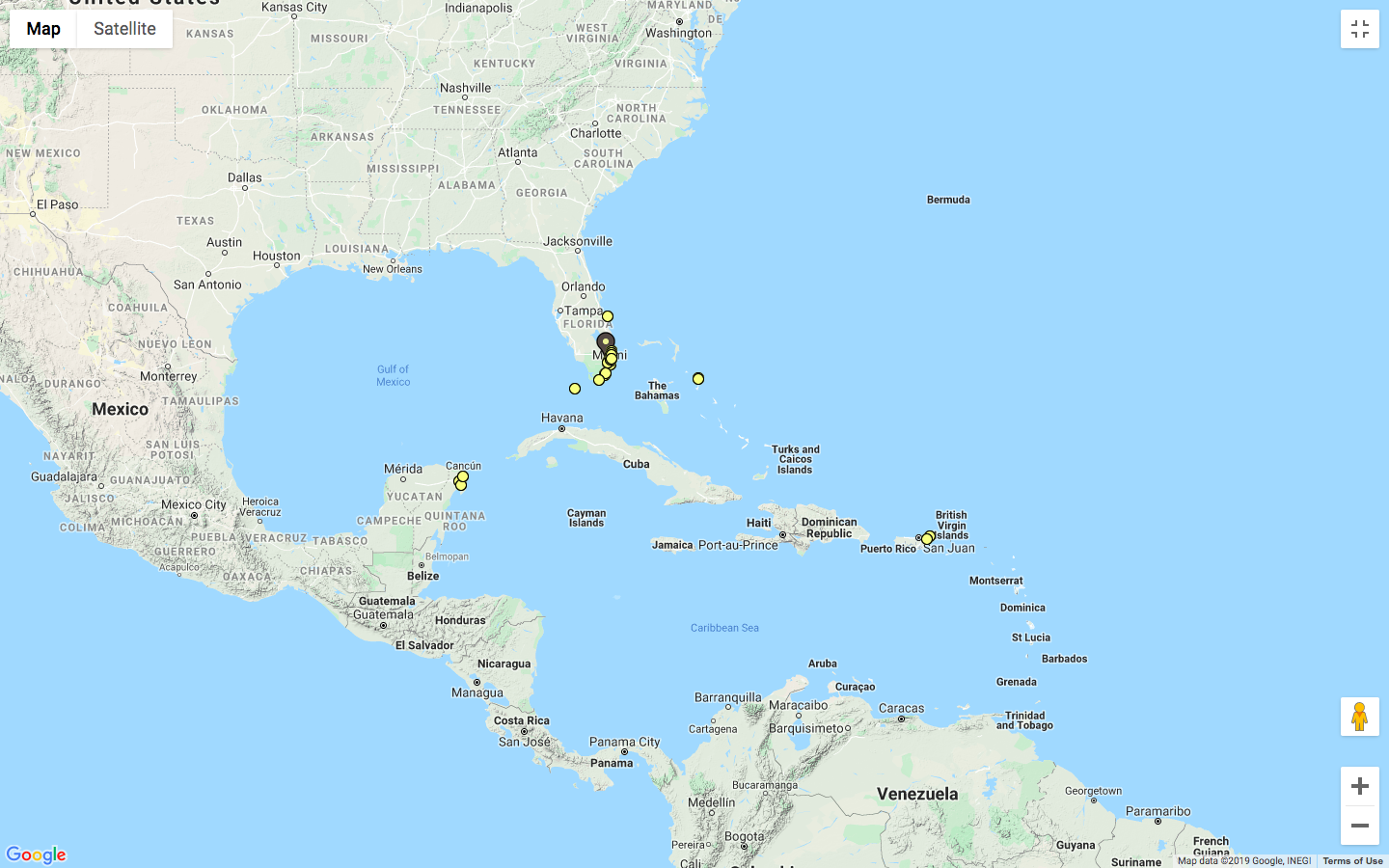 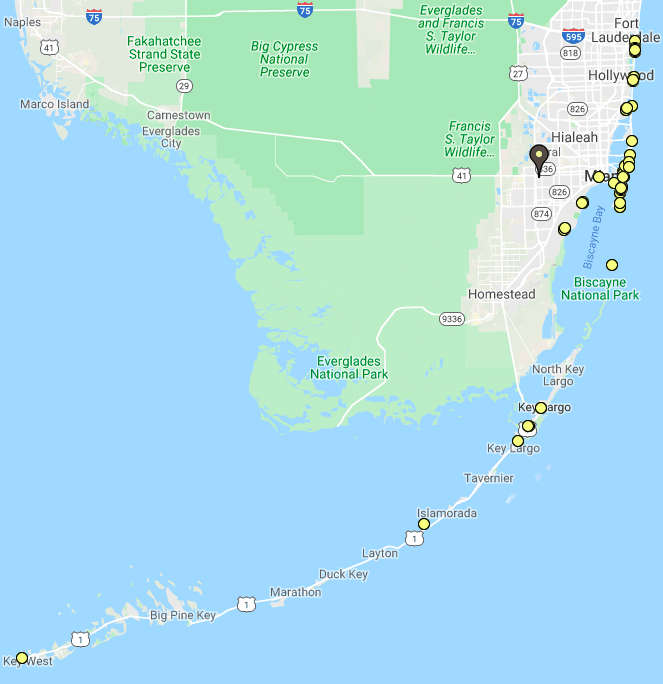 [Speaker Notes: Include time zoneat that level of analysis, S. florida is not heavily impacted]
WhatsApp-CitSci Approach Effective in generalizing a single geographical location, but frequency of data collection is poor.The CitSci App is also user-unfriendly
We need a user-friendly citizen science app...
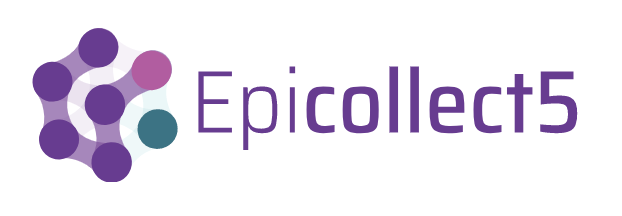 …… And we need target groups to use the app!
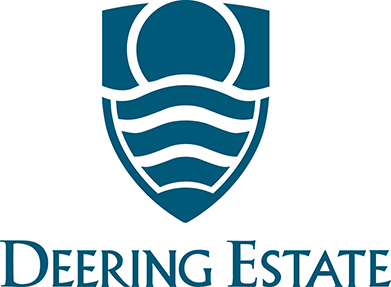 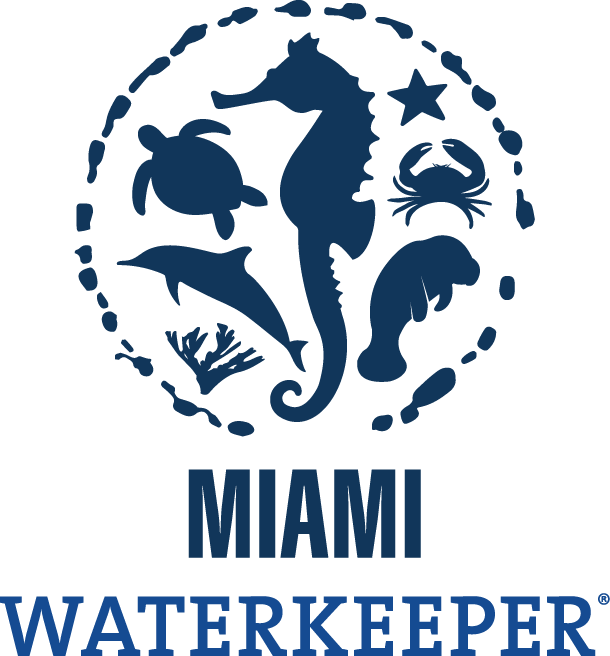 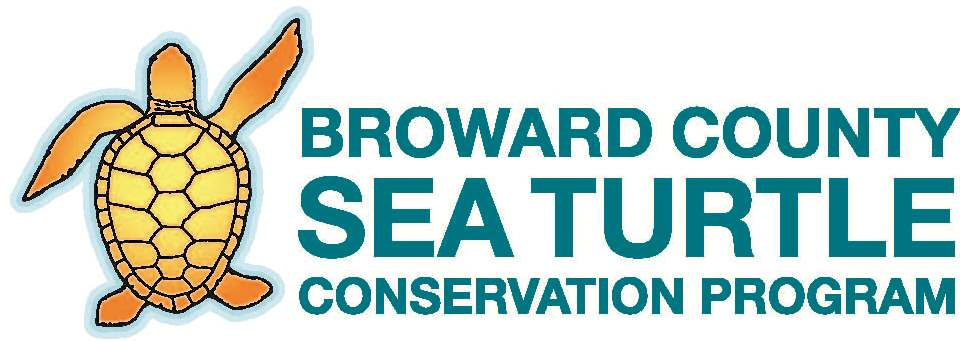 Name: Broward County Sea Turtle Conservation Program

Start Date: April 2019

Frequency: Daily

No of Sites: 9
Name: Deering Estate

Start Date: August 2019

Frequency: Weekly

No of Sites: 1
Name: Miami Waterkeepers

Start Date: August 2019

Frequency: Weekly

No. of Sites: 4
[Speaker Notes: Reduce geographic variability, increase time series]
Our citizen science initiative (mostly in Florida) is growing!....
10 (17.9%)
25 (44.6%)
9 (16.1%)
2 (3.6%)
10 (17.9%)
N = 56 people
… and we’re rapidly collecting data!
900 (84.3%)
100 (9.4%)
17 (1.6%)
28 (2.6%)
22 (2.1%)
N (as of Oct 31) = 1067(data compiled by CitSci and Epicollect5)
[Speaker Notes: Systematic, higher quality dataTime Frame (March 2018-Present)
Majority of data is collected since April 2019]
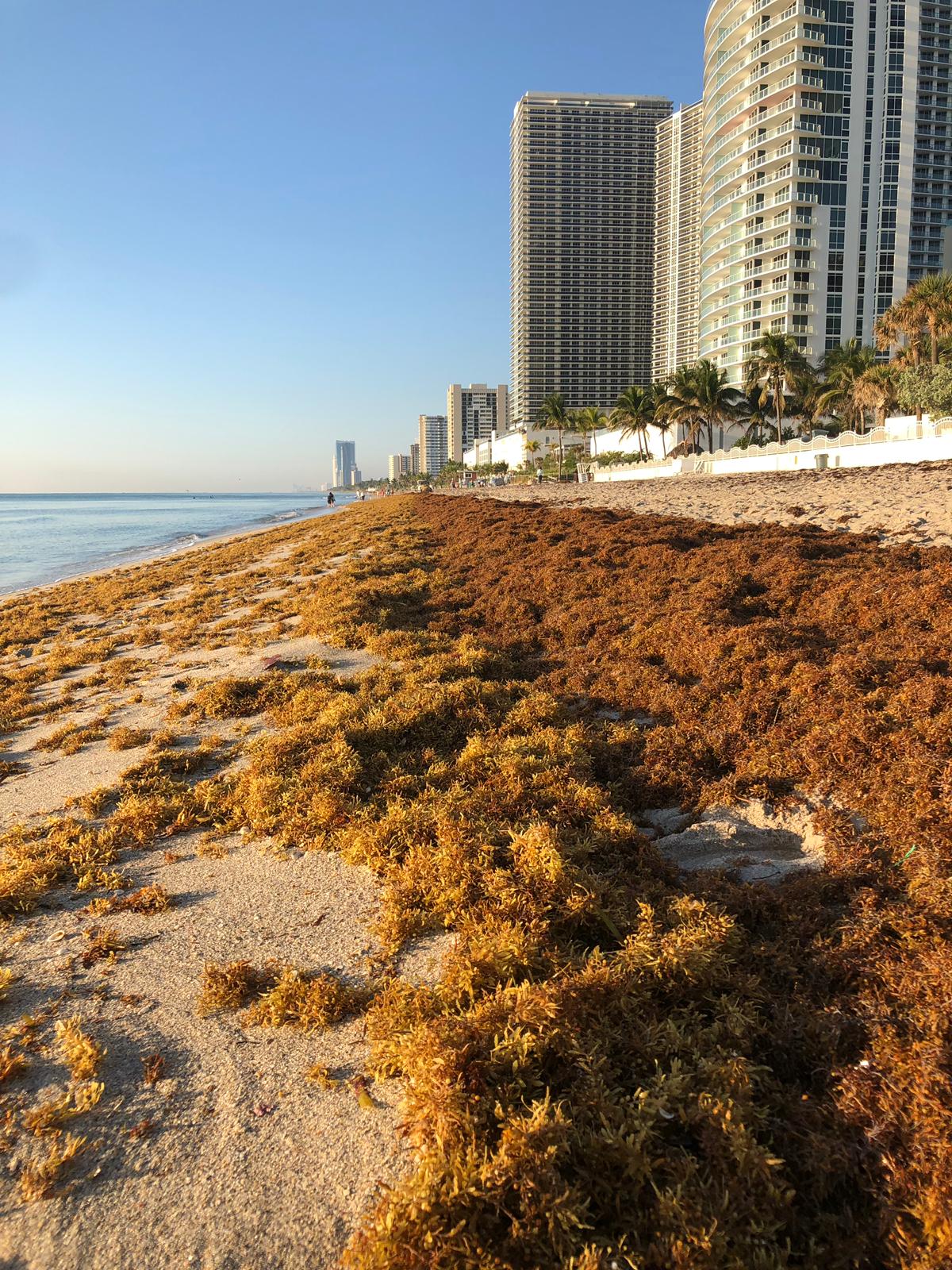 Target Group/Epicollect5 Approach
On-site observation
Epicollect5
(FREE mobile app for in situ observations)
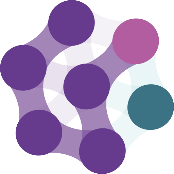 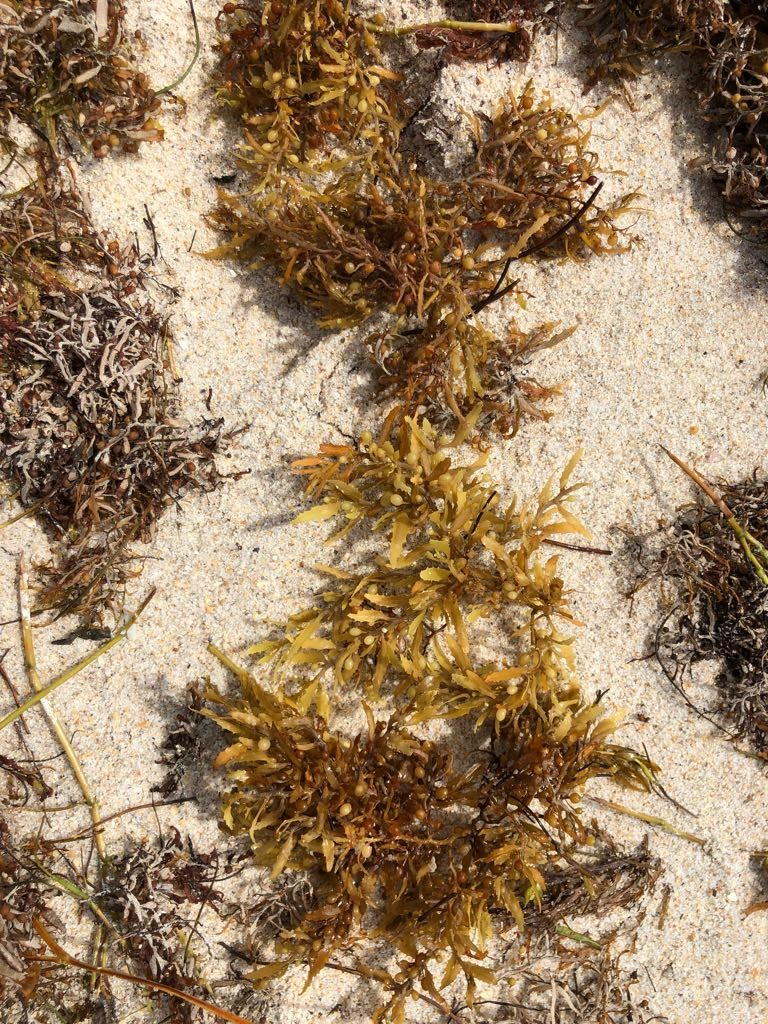 OPEN Database
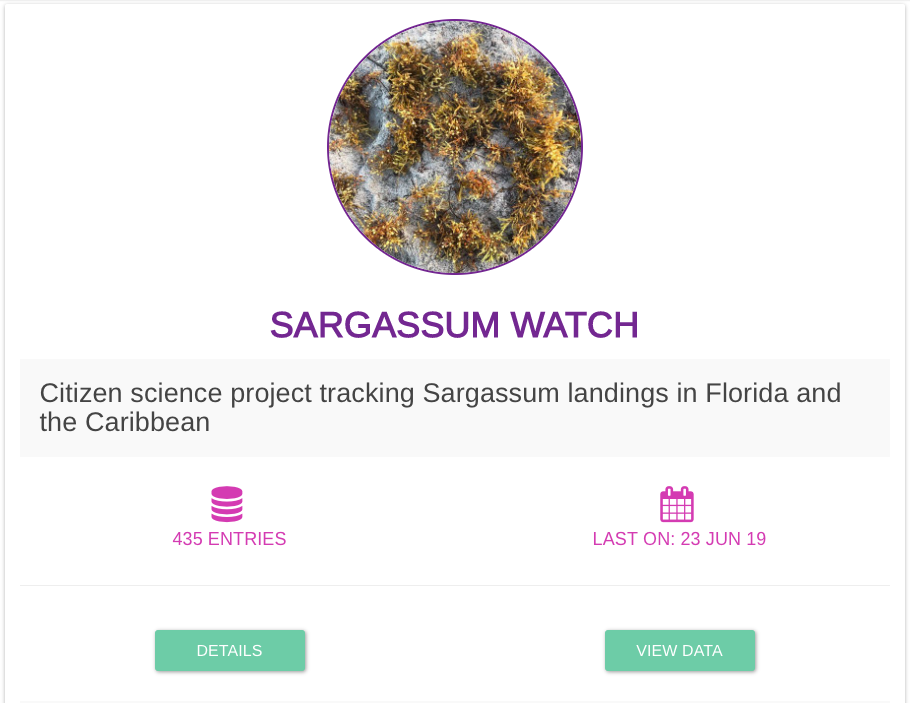 [Speaker Notes: Anyone can download the app!]
Very high Sargassum
High Sargassum
Moderate Sargassum
Low Sargassum
Very low Sargassum
(Accumulation categories from Collado-Vides et al. 2018)
[Speaker Notes: N = 3-8 per day, depending on seasonality of groups.]
A
A
B
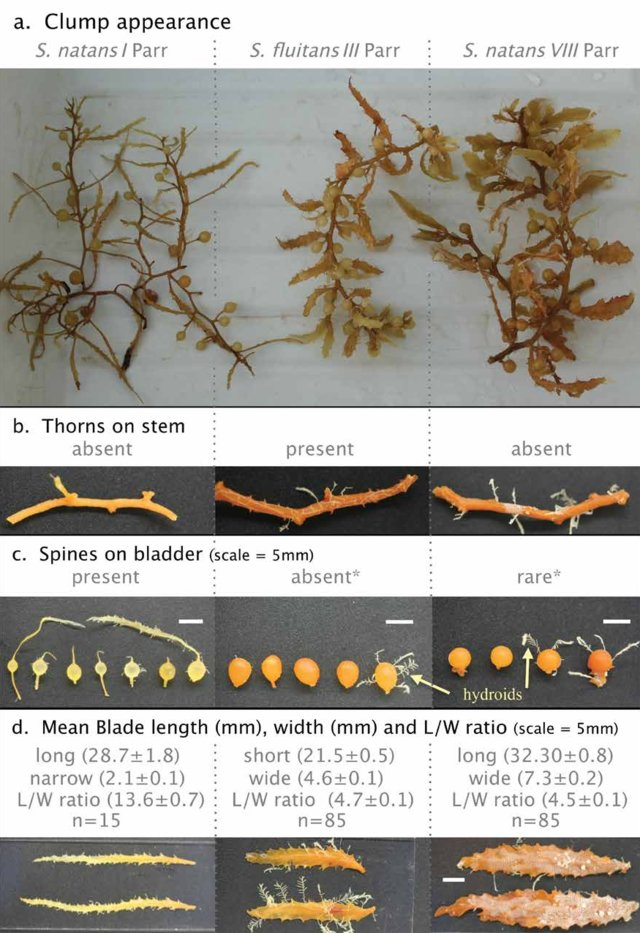 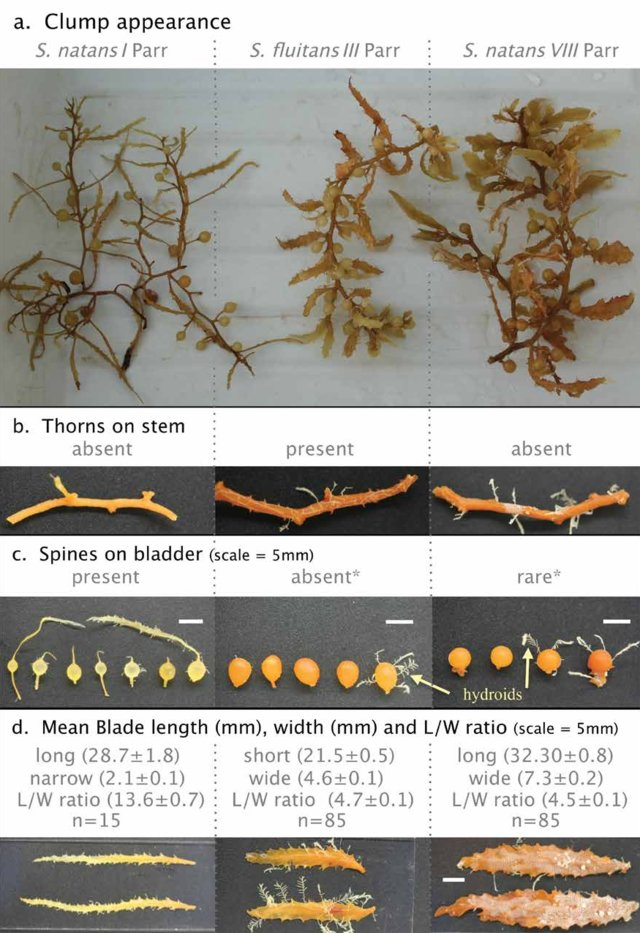 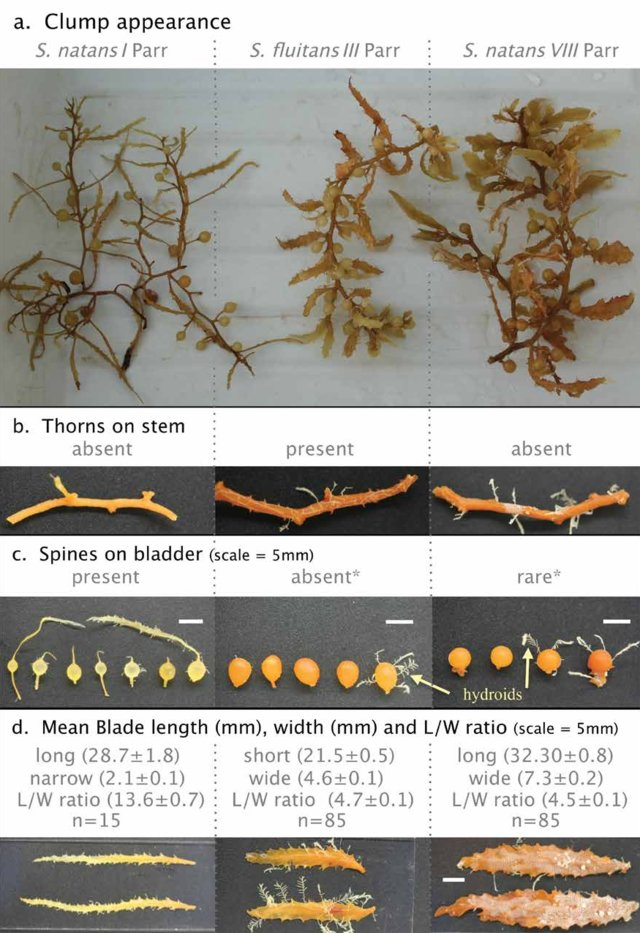 Using target groups reduced the geographical variability, but now we have a standardized time series data collection
Collaborations and syntheses are underway!
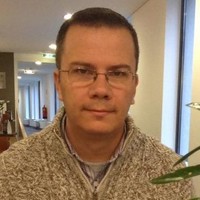 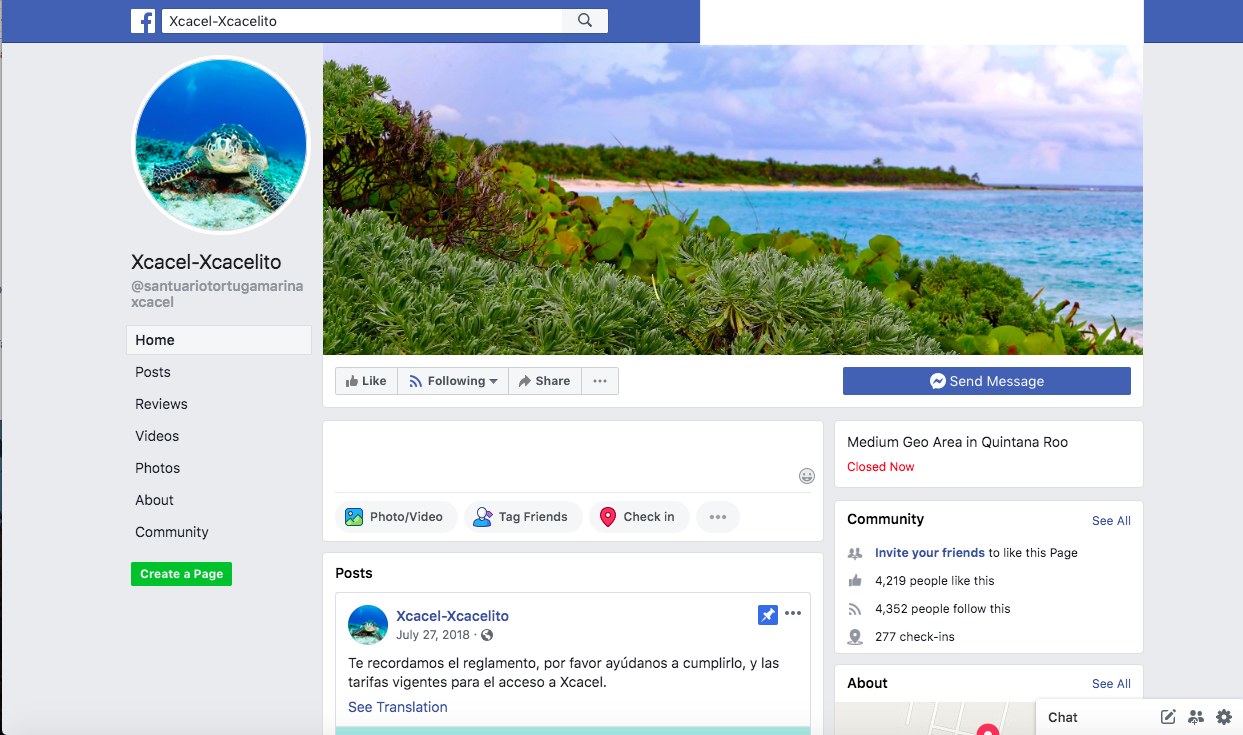 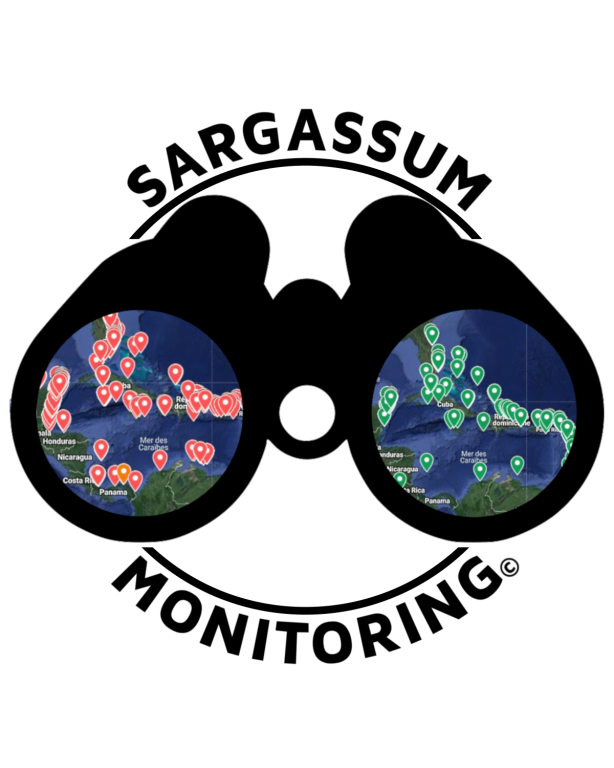 Dr. Javier Arellano-Verdejo (Computer Scientist at ECOSUR)
Sargassum Monitoring ©
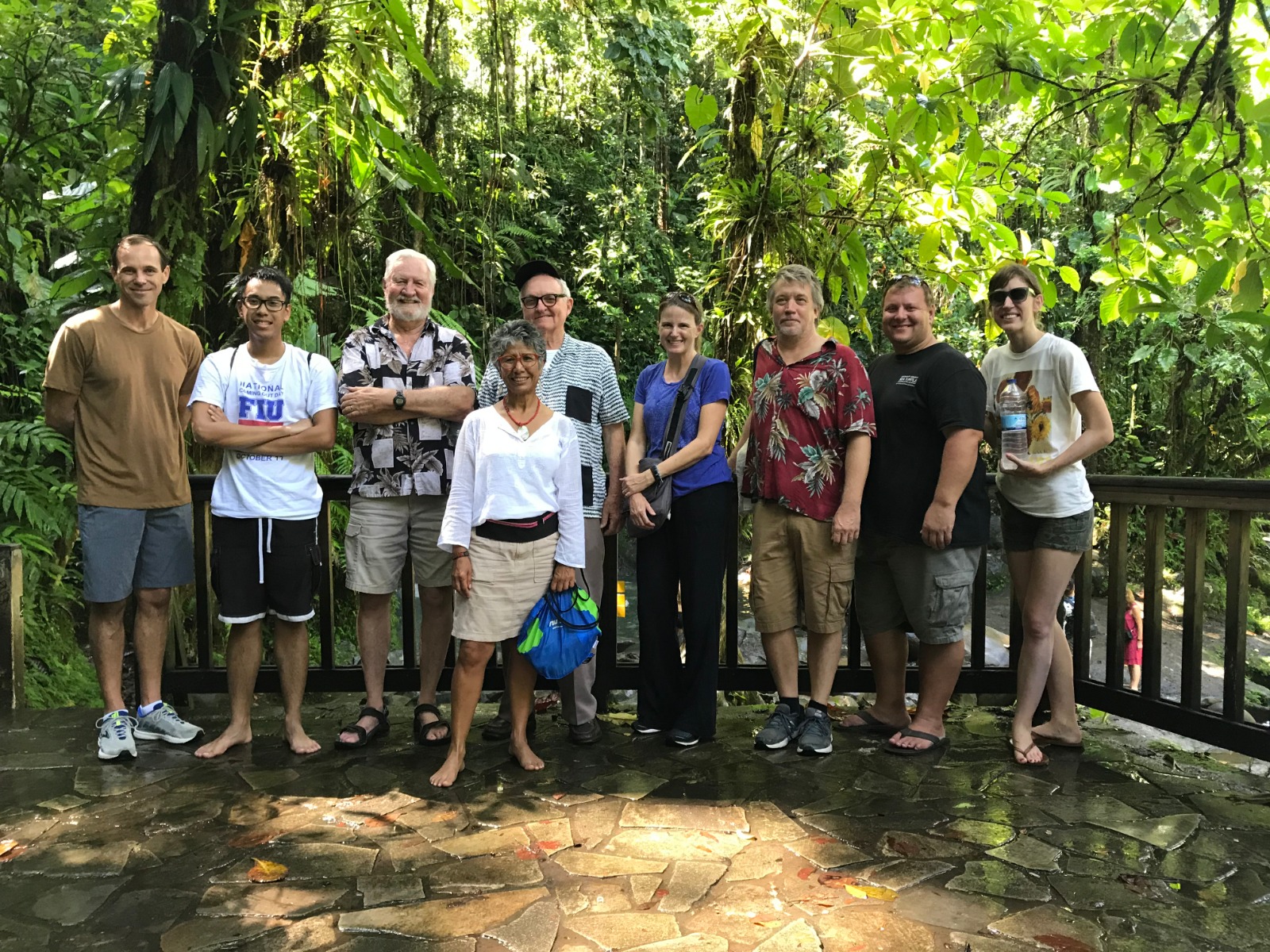 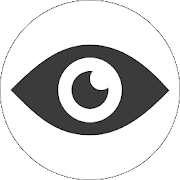 Sarg’Net Sargassum Conference 2019
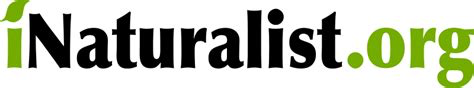 Collective View (ERIS Chetumal)
What to learn from this?
Citizen Science is a fairly new frontier of science.

Most of our current target groups we collaborate with are in Florida. (We want to expand in the Caribbean!)

We need to start conversations about the kind of information we’ll need, level of accuracy, the goals and approaches of each program, and how we’ll organize that data.
Acknowledgments
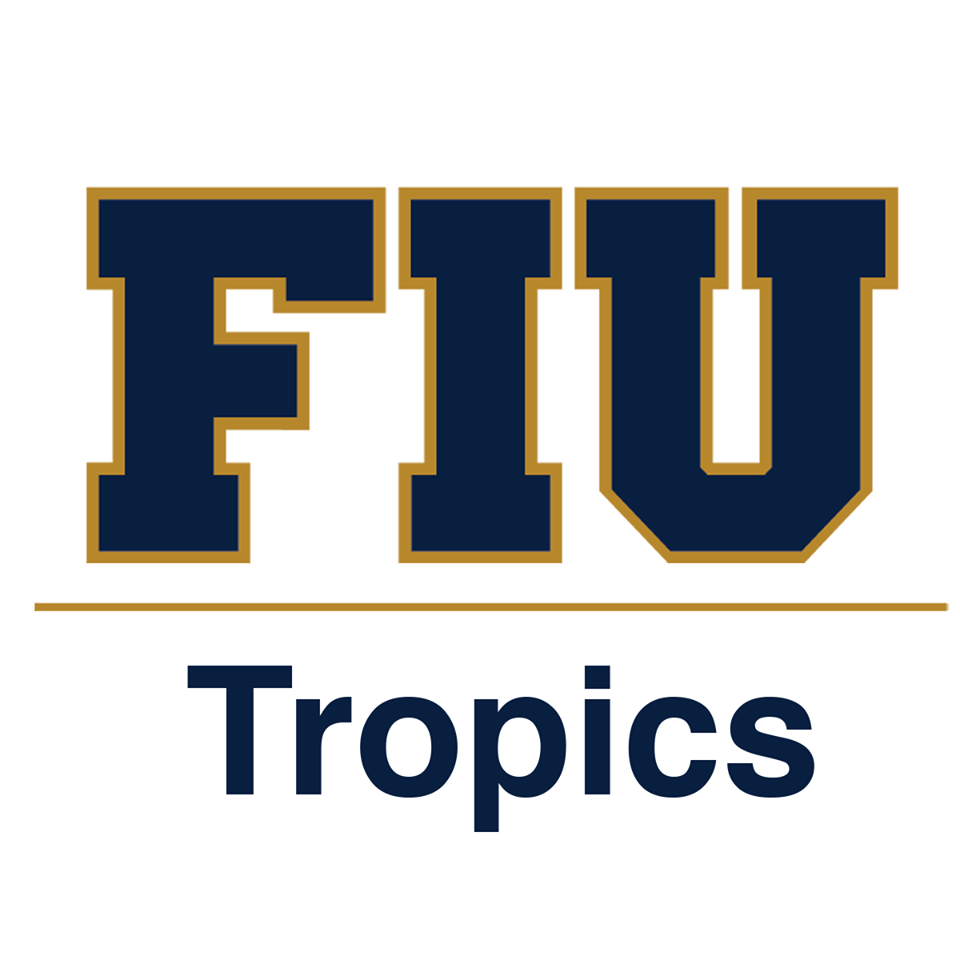 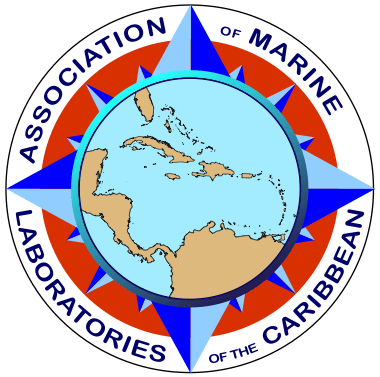 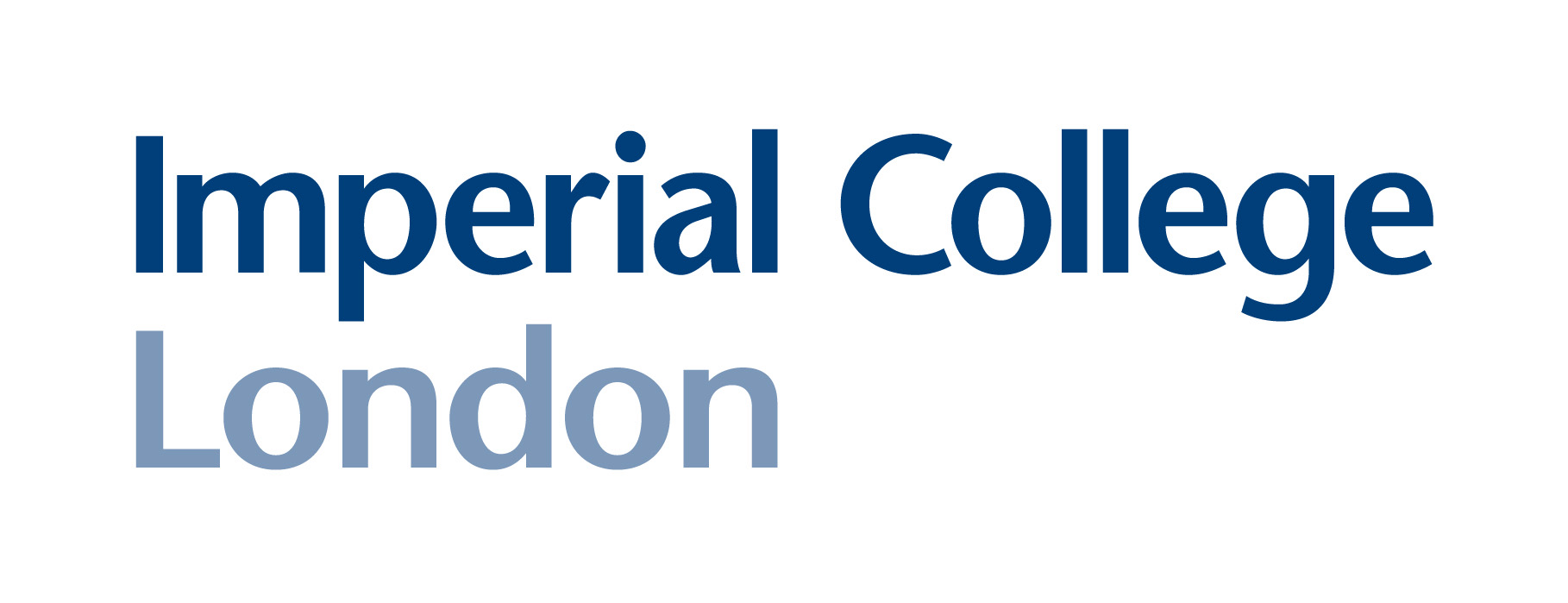 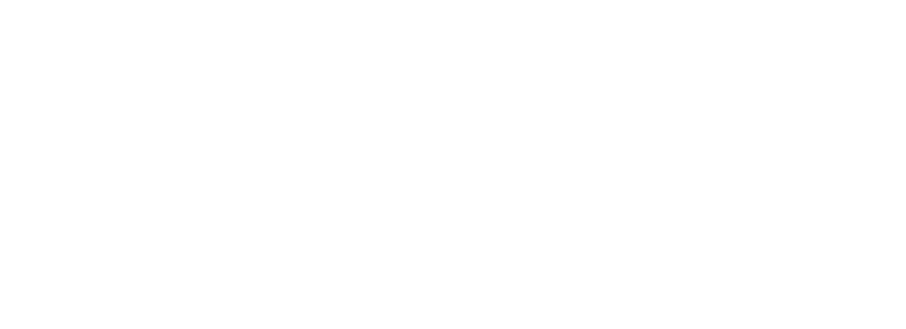 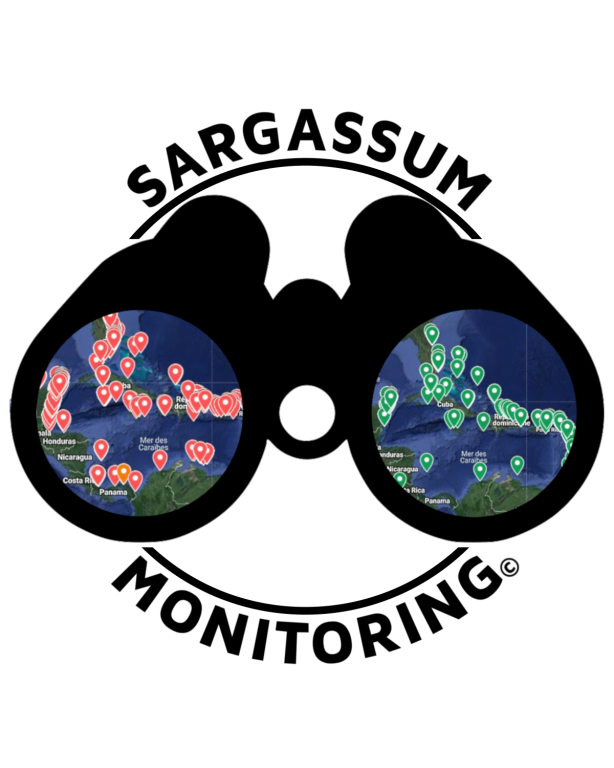 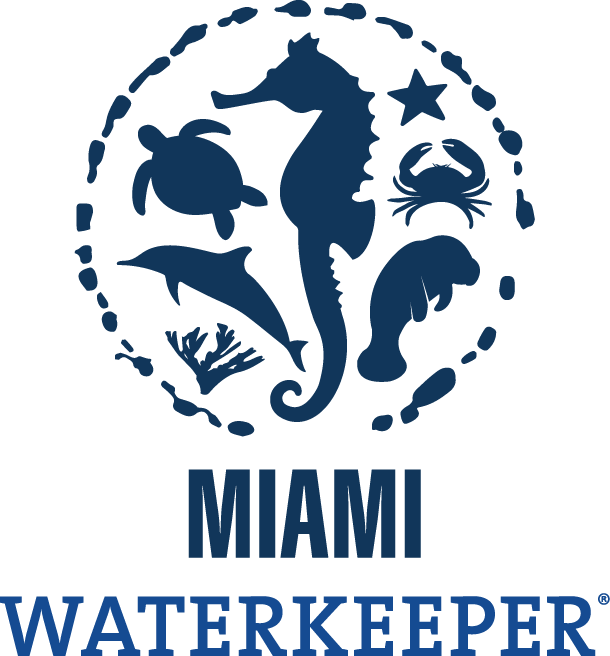 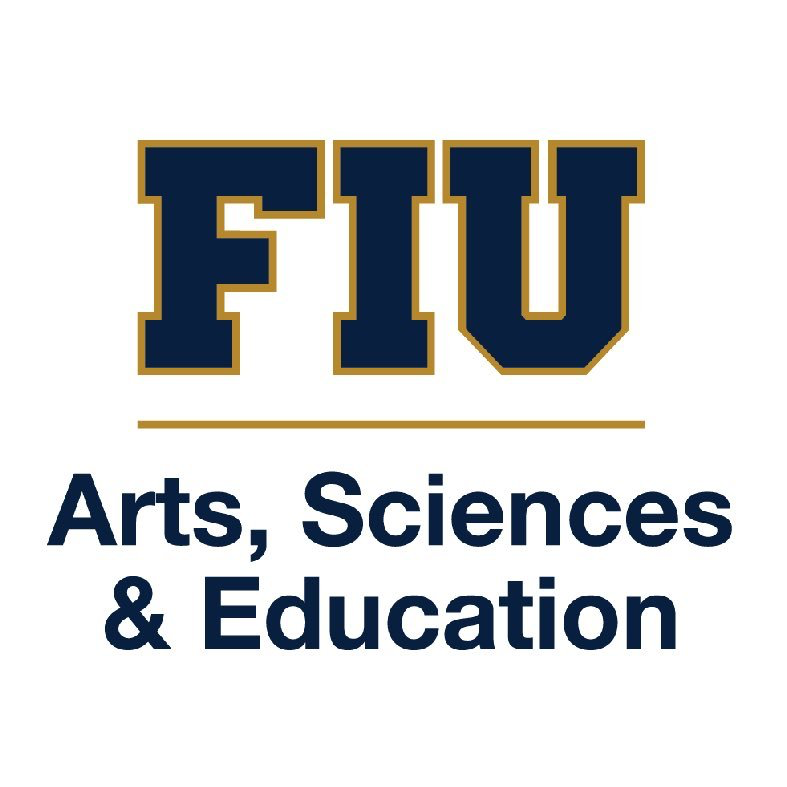 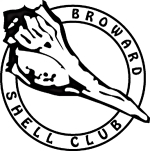 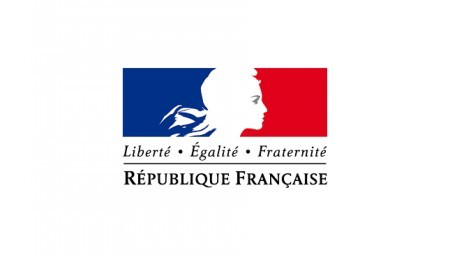 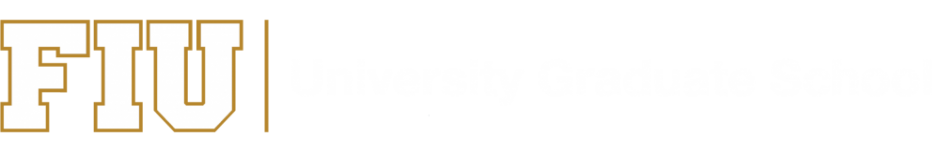 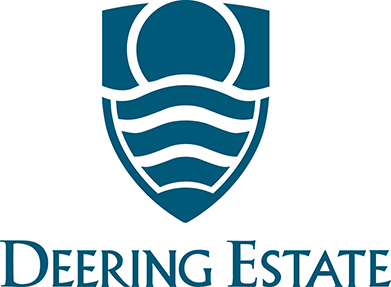 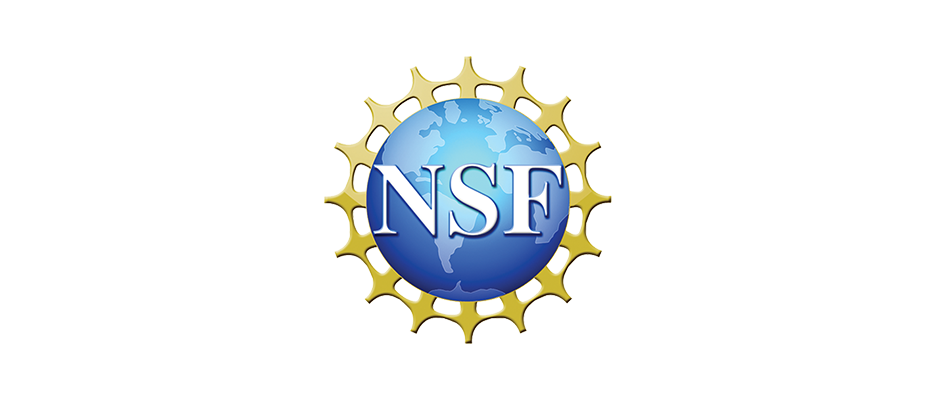 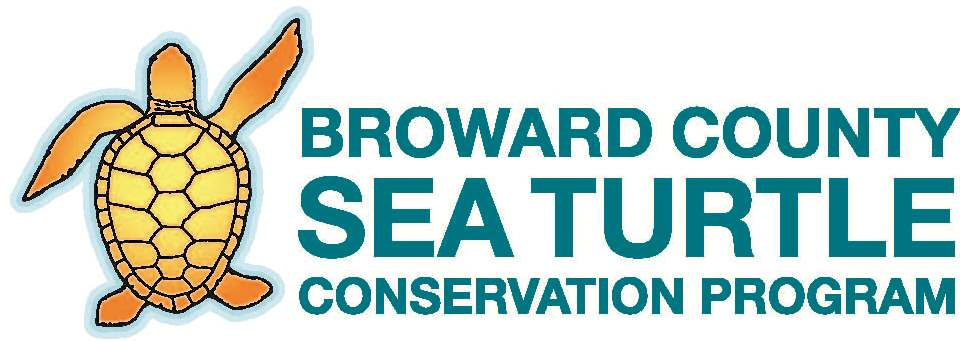 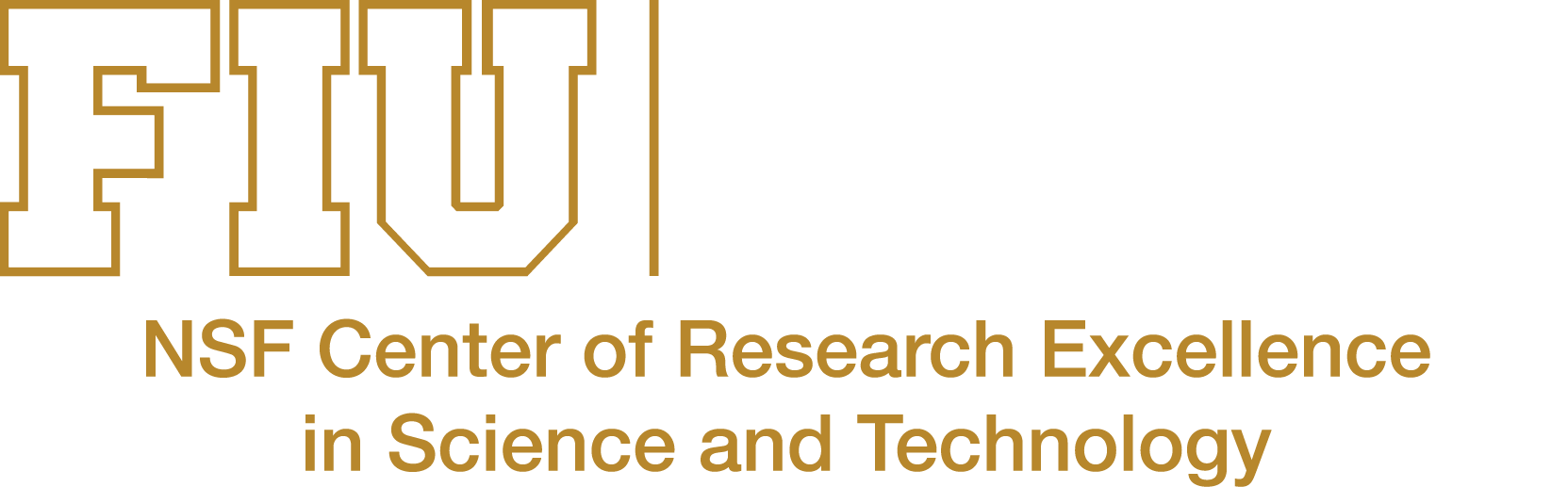